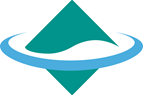 地方創生に向けた自治体SDGs推進事業
（内閣府地方創生推進室）
補助・委託
平成30年度予算案5億円（平成30年度からの新規事業）
実施期間：平成30年度～（新規）
担当課：内閣府地方創生推進室（03-5510-2151）
施策番号：35
事業概要・目的
○地方公共団体における持続可能な開発目標（SDGs）の達成に向けた取組は、地方創生の実現に資するものであり、その取組を推進することが重要です。

○このため、地方公共団体によるSDGsの達成に向けた取組を公募し、優れた取組を提案する都市・地域を選定するとともに、特に先導的な取組については、モデル事業として選定し、資金的に支援をします。

○また、そうした成功事例の普及展開等を行うことで、地方創生の深化につなげます。

○平成29年12月22日に閣議決定された「まち・ひと・しごと創生総合戦略2017改訂版」において、「地方創生の一層の推進に当たっては、持続可能な開発目標（SDGs）の主流化を図り、SDGs達成に向けた観点を取り入れ、経済、社会、環境の統合的向上等の要素を最大限反映する」とされています。
事業イメージ・具体例
○SDGsの理念に沿った統合的取組により、経済・社会・環境の三側面における新しい価値創出を通して持続可能な開発を実現するポテンシャルが高い先導的な取組を支援します。
○また、地方創生に資する地方公共団体によるSDGsの達成に向けた取組を、国際会議の開催等を通じて普及展開を図り、広く国内に浸透させるとともに、海外の都市等との知的ネットワークを構築します。
期待される効果
地方公共団体によるSDGsの達成に向けたモデル的な先進事例の創出と普及展開活動を通じ、SDGsを地方公共団体業務に広く浸透させて、地方創生の深化につなげます。
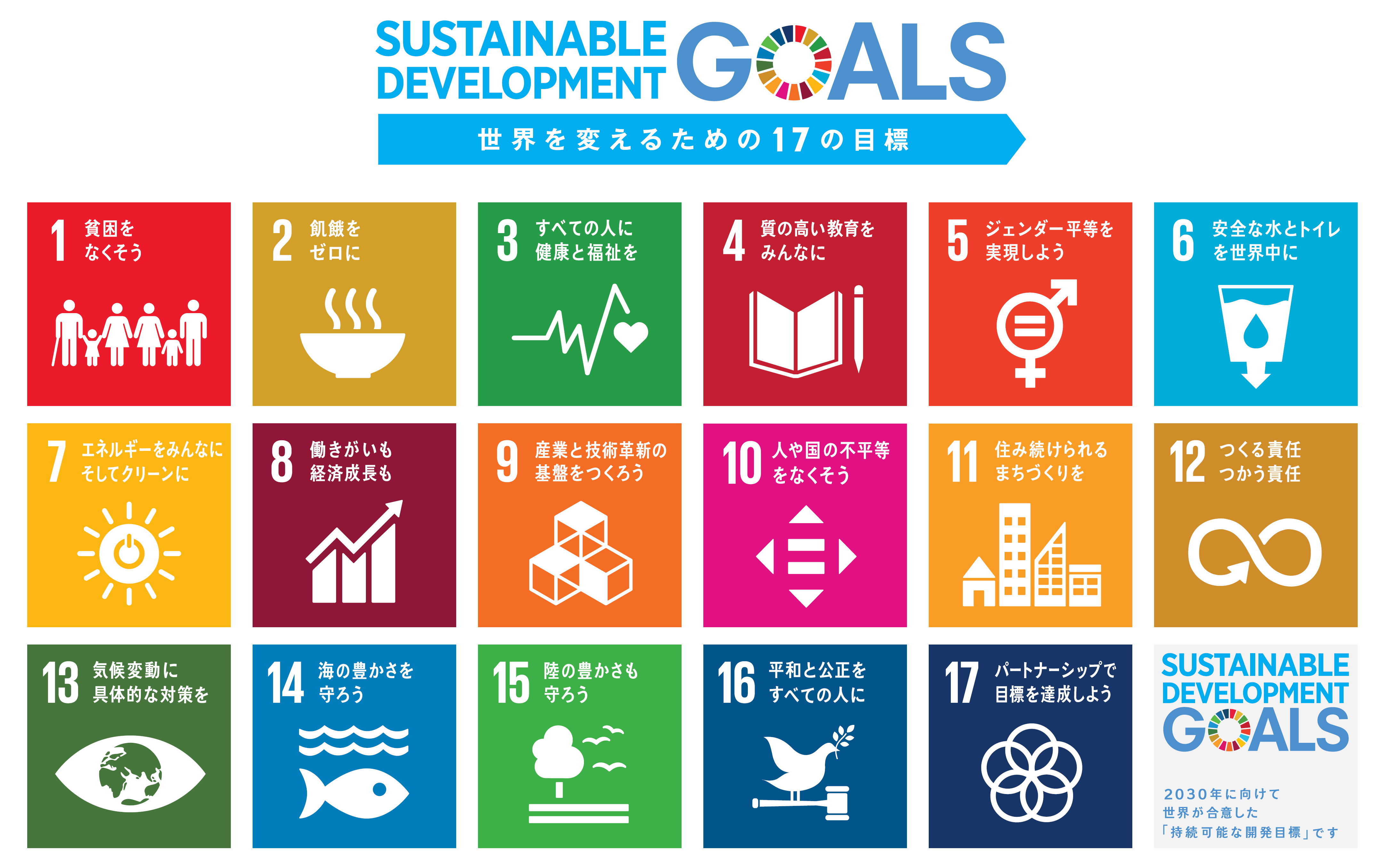 資金の流れ
※公募により選定された
「自治体SDGsモデル事業（仮称）」
定率補助（1/2）
（０.２億円/件）
都道府県・市区町村※
民間
事業者等
国
国
委託費
定額補助
（０.２億円/件）
１
地方創生に向けた自治体ＳＤＧｓ推進事業について
意義・目的
自治体における持続可能な開発目標（ＳＤＧｓ）の達成に向けた取組は、地方創生の実現に資するものであり、その取組を推進することが重要である。
自治体によるＳＤＧｓの達成に向けた取組を公募し、優れた取組を提案する都市を「ＳＤＧｓ未来都市」として最大30程度選定し、自治体ＳＤＧｓ推進関係省庁タスクフォースにより強力に支援する。
その中で先導的な取組を「自治体ＳＤＧｓモデル事業」として10程度選定し、資金的に支援する。
　【３０年度概算決定額５．０億円（新規）】
「ＳＤＧｓ未来都市」における取組
2030年
都市選定
持続可能なまちづくり
成功事例の普及展開
「自治体ＳＤＧｓモデル事業」
①自治体のＳＤＧｓ推進の
　 ための取組
　　・将来ビジョンづくり
　　・体制づくり
　　・各種計画への反映
　　　等
選定都市から共有すべき成功事例を国内外へ情報発信

　・イベントの開催
　・幅広い世代向けの普及
　　啓発事業

　　等
①経済・社会・環境の三側面の
　 統合的取組による相乗効果
　 の創出
②自律的好循環の構築
②ＳＤＧｓ達成に向けた
　 事業の実施
③多様なステークホルダーとの
　 連携
「まち・ひと・しごと創生総合戦略2017改訂版」
（H29.12.22閣議決定）に基づき設置
自治体ＳＤＧｓ推進関係省庁タスクフォース（H30.1設置）
内閣官房
復興庁
内閣府
警察庁
金融庁
消費者庁
内閣府地方創生推進事務局（事務局）
総務省
法務省
外務省
財務省
文部科学省
厚生労働省
農林水産省
経済産業省
国土交通省
環境省
防衛省
2
自治体ＳＤＧｓモデル事業について
モデル事業とは
ＳＤＧｓの理念に沿った統合的取組により、経済・社会・環境の三側面における新しい価値創出を通して持続可能な開発を実現するポテンシャルが高い先導的な取組であって、多様なステークホルダーとの連携を通し、地域における自律的好循環が見込める事業を指す。
経済面の
相乗効果①
＜事業イメージ＞
社会面の
相乗効果①
経済
社会
提案都市の課題…○○○
提案都市の課題…○○○
●取組①
●取組②
●・・・
●取組①
●取組②
●・・・
経済成長と雇用、
インフラ、産業化、イノベーション　等
保健、教育　等
自治体ＳＤＧｓ推進事業費補助金三側面をつなぐ統合的取組
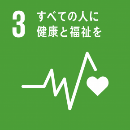 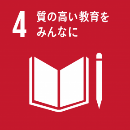 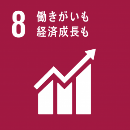 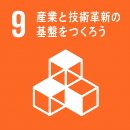 環境
環境面の
相乗効果①
環境面の
相乗効果②
ｴﾈﾙｷﾞｰ、
気候変動　等
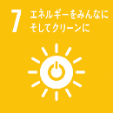 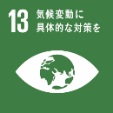 経済面の
相乗効果②
社会面の
相乗効果②
提案都市の課題…○○○
●取組①
●取組②
●・・・
ＳＤＧｓのゴールについては、提案都市の課題に応じて選択
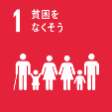 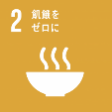 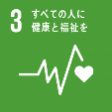 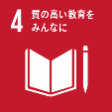 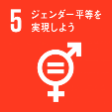 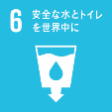 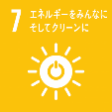 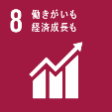 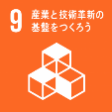 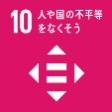 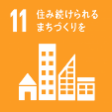 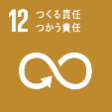 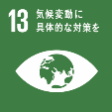 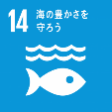 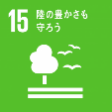 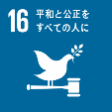 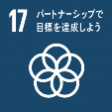 3
資金的支援、スケジュール等について
資金的支援について
モデル事業は10件程度を選定し、１件あたりの補助額は4,000万円とする。
「SDGs未来都市」に選定された都道府県及び市区町村においては、地方創生推進交付金についても、申請事業数の上限の枠外（追加１事業まで）とすることを予定。
自治体ＳＤＧｓ推進事業費補助金
資金の流れ
国
定額補助
（０.２億円/件）
定率補助（1/2）
（０.２億円/件）
地方公共団体
（都道府県・市区町村）
募集スケジュール（予定）
平成30年２月～３月　公募開始
　平成30年５月～６月　「SDGs未来都市」及びモデル事業の選定
4